Мини-музей «Ложки»
Торжкова Людмила Анатольевна, 
МБДОУ «Центр развития ребенка – детский сад № 96»
Руководитель музеявоспитатель высшей квалификационной категорииТоржкова Людмила Анатольевна
МБДОУ «Центр развития ребенка - детский сад № 96»
Рязань.
  2014
Хозяюшка ложка
А у нас есть ложка Волшебная немножко.На тарелочке – еда.Не оставит и следа!Кликнем ложку нашу – Подберет всю кашу! В.Берестов
Деревянные ложки
Деревянные ложки —Постучи-ка немножко!Хочешь — вальс играй,А хочешь — суп хлебай!
Сувенир, сувенир покорил весь мир
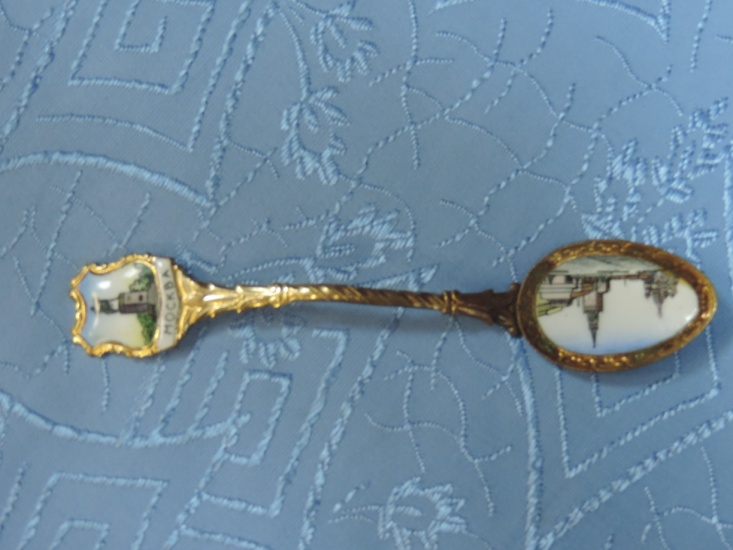 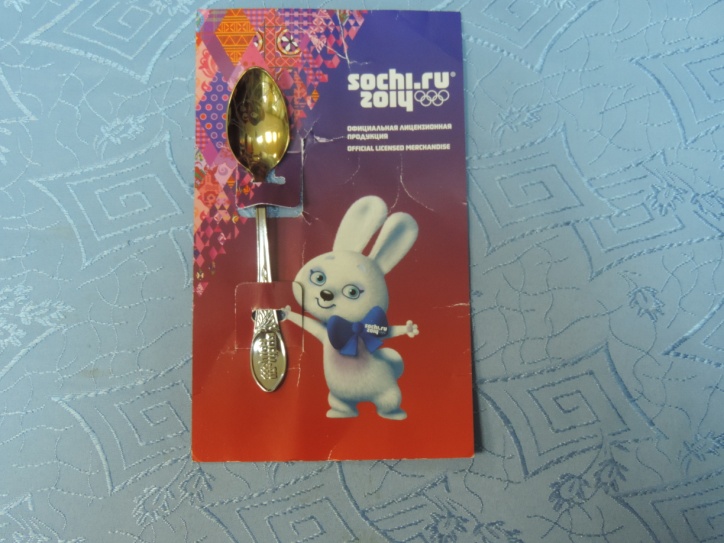 Ложки по мотивам мультфильмов
Антошка, Антошка, 
готовь к обеду ложку.
Термоложки 
Меняют цвет при изменении температуры
Кормят родители малую детушку:Ложка за бабушку, ложка за дедушку….А глоточек последний самый –Самый вкусный – за папу с мамой.П. Синявский
В доме всем всегда нужны немножко,Замечательные серебряные ложки.Принесут они большой тебе удачи,Интерьер, конечно же, украсят.
Половники
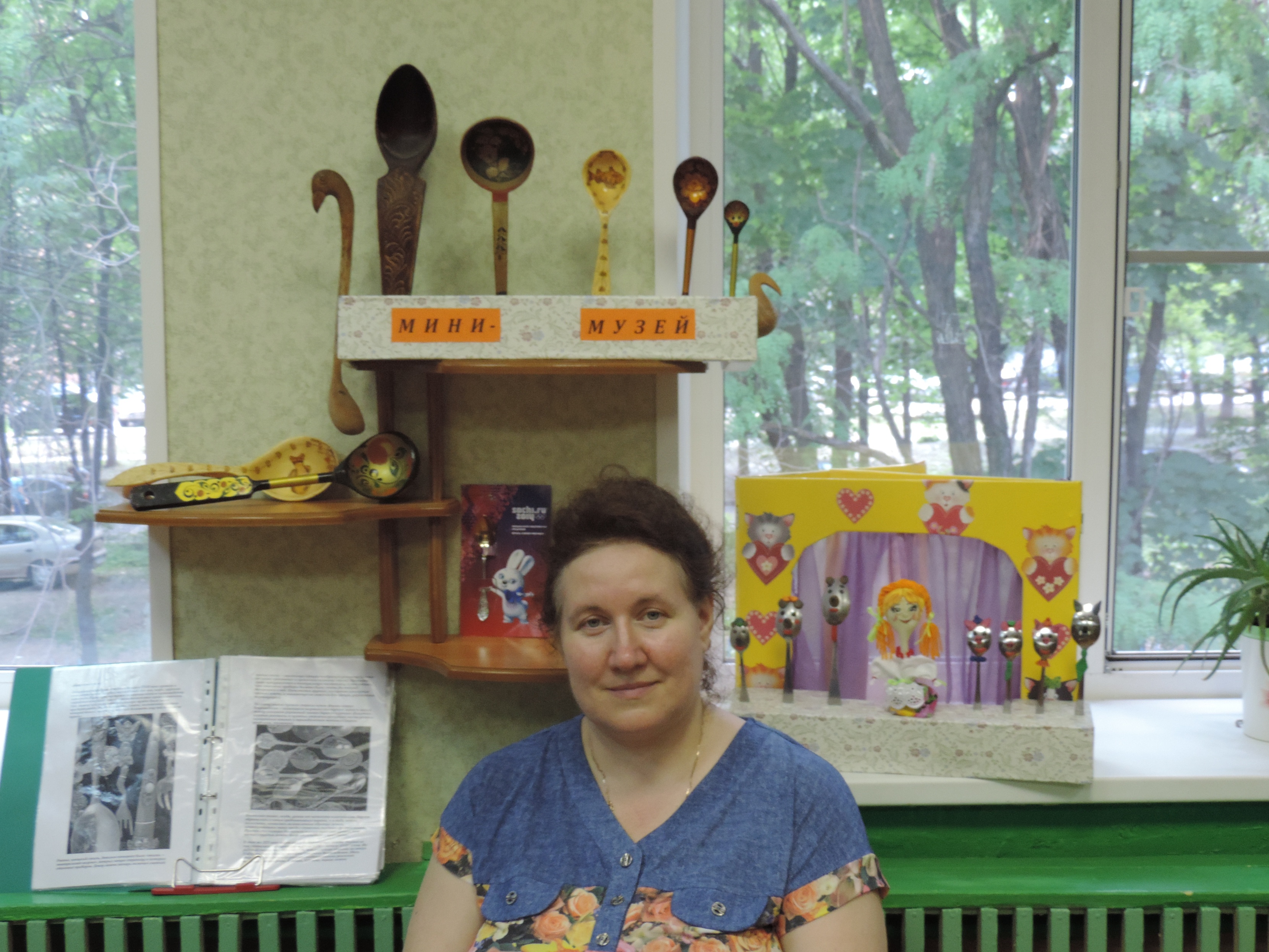 Театр ложек
Роспись ложки
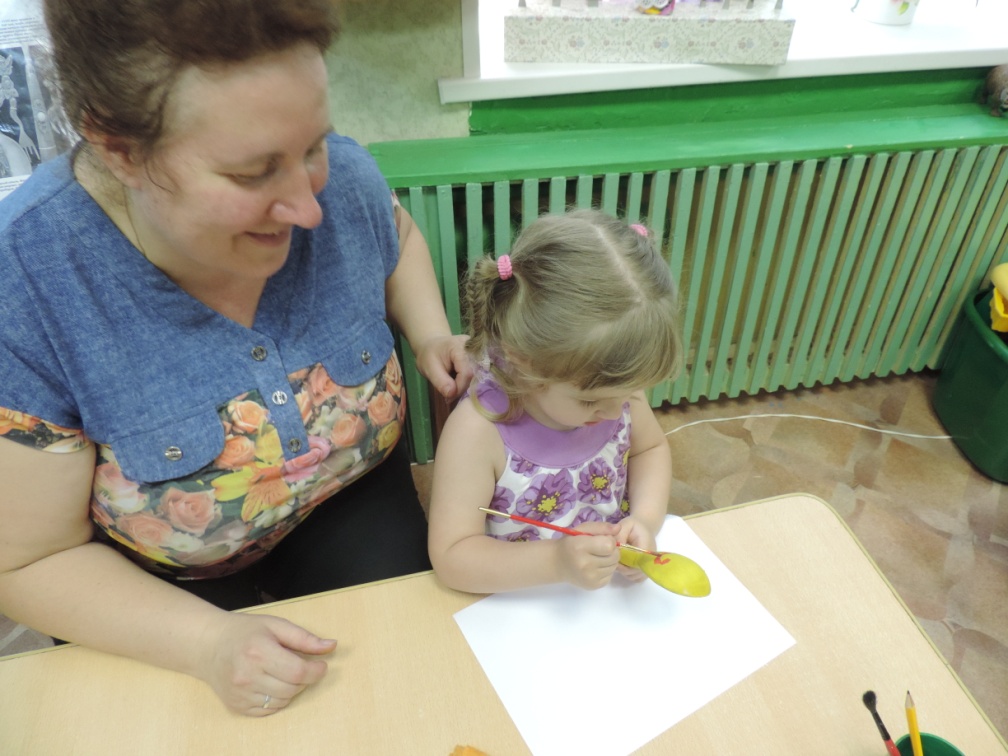 Ложки разные нужныЛожки всякие важны
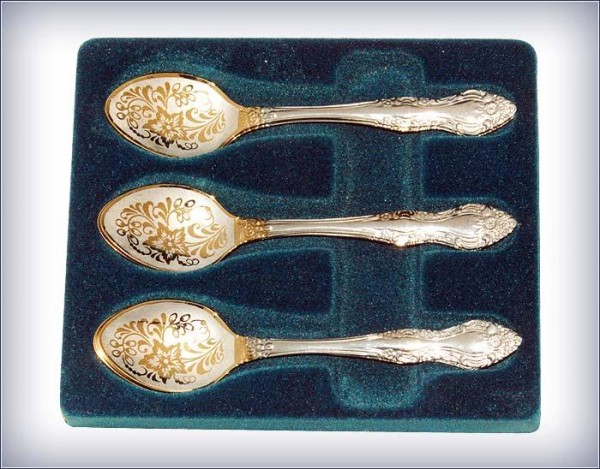 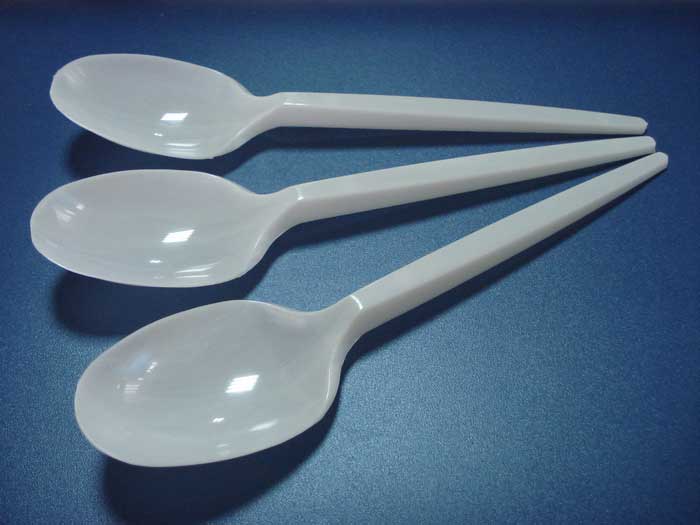 Спасибо за внимание!